MARIACHITLÁN: Juan Pablo Contreras
2024/25 NC Symphony Teacher Workshop
August 14th, 2024
Talia Cieri
Music Teacher, West End Elementary School
[Speaker Notes: Check that all slides look right in presentation mode]
Let’s pronounce it!
Mariachitlán = Mariachi Land
mah-ree-AH-cheet-LAHN
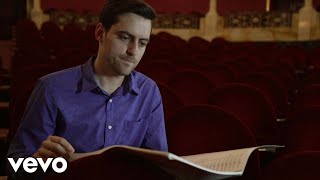 [Speaker Notes: Rhythm that happens at the end of mariachitlan- the chant
Love Non-native language material, more you say it out loud, more chances to get it comfortable]
Who is Juan Pablo Contreras?
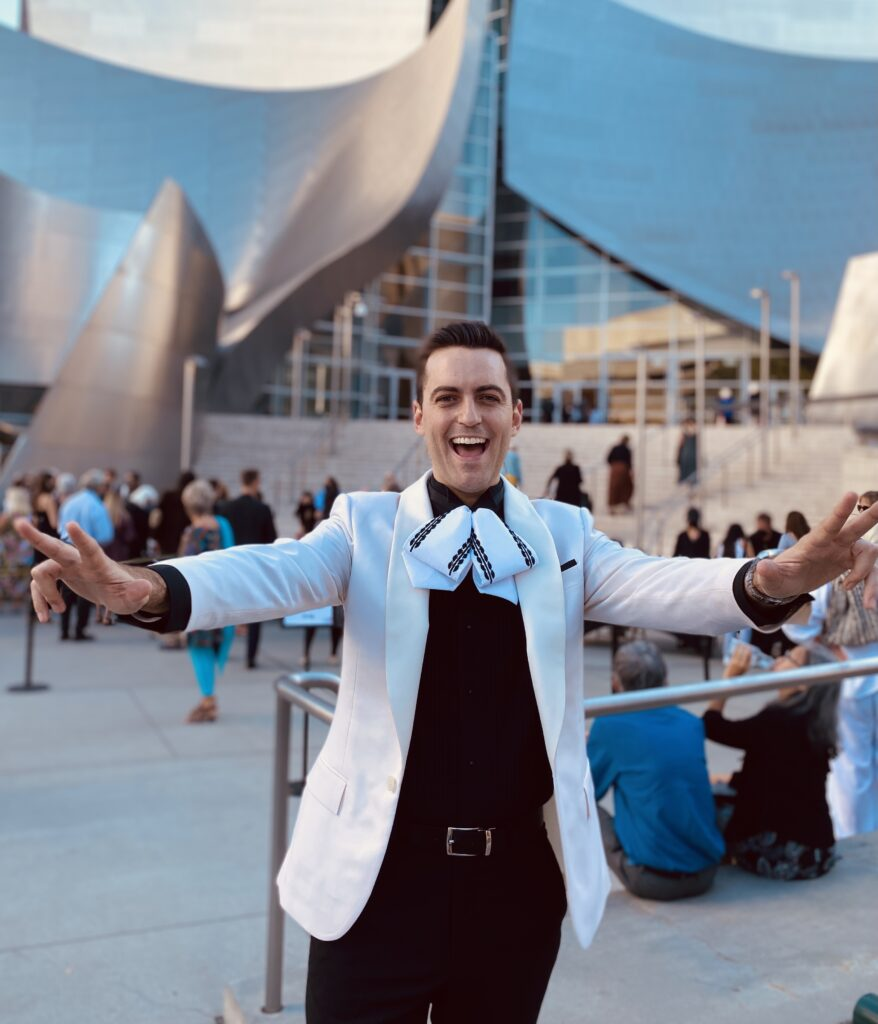 Born 1987, Guadalajara, Mexico
Living composer!
Latin GRAMMY®-nominated composer and conductor
Combines Western classical and Mexican folk music
First Mexican composer to sign a record deal with Universal Music
What is mariachi?
Ensemble that plays traditional Mexican folk music
Regional Mexican music dating back to the 18th century
Many styles in Mariachitlán!!!
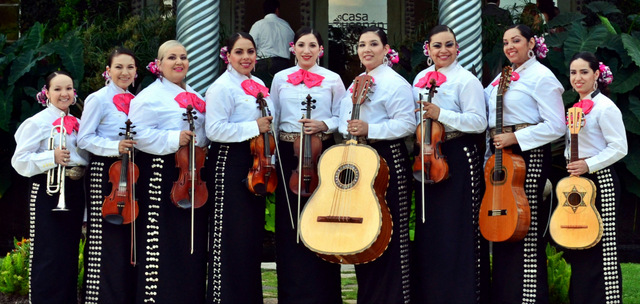 Mariachi Styles in Mariachitlán
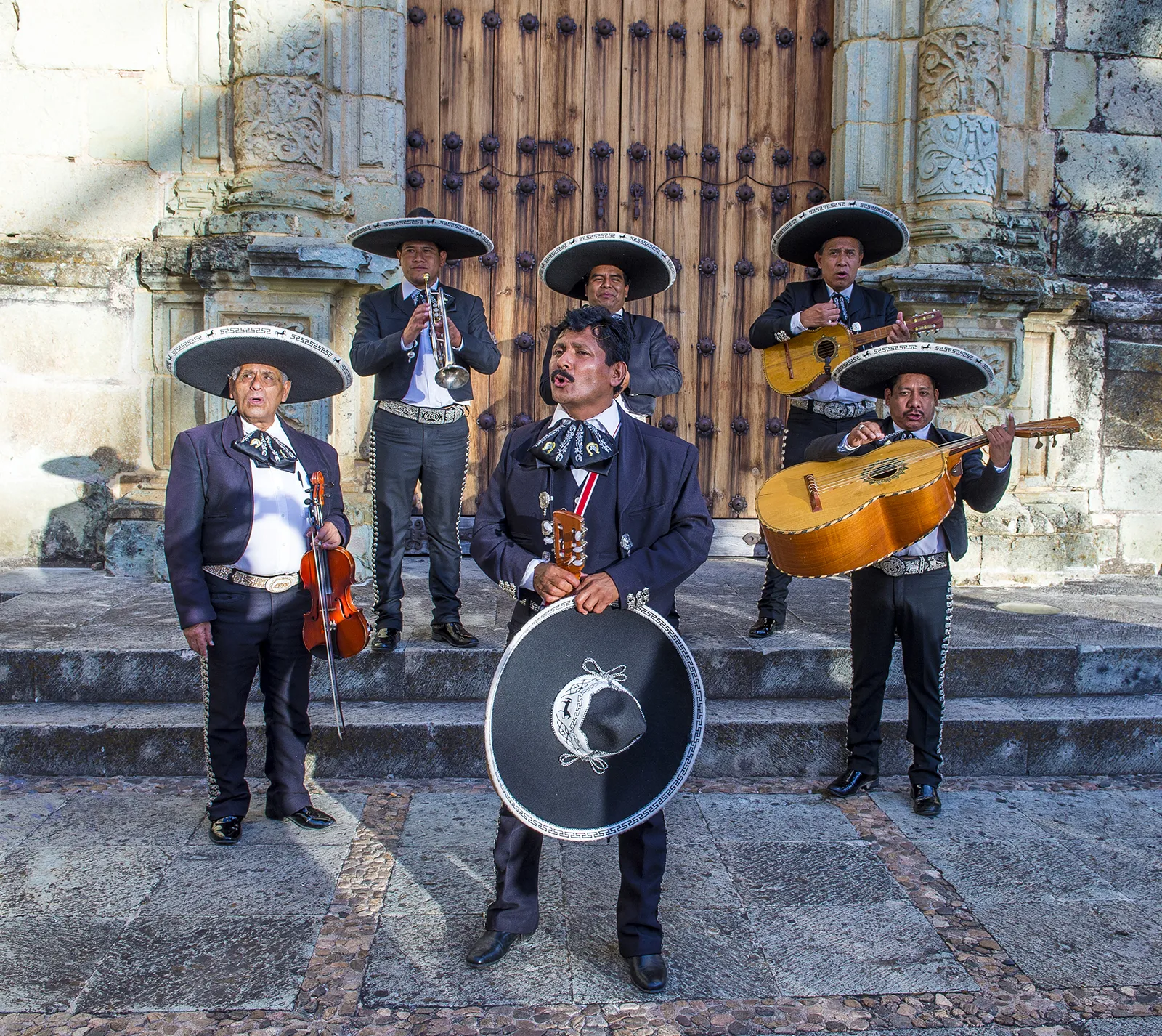 [Speaker Notes: Clunky looking slide]
Where did mariachi music originate?
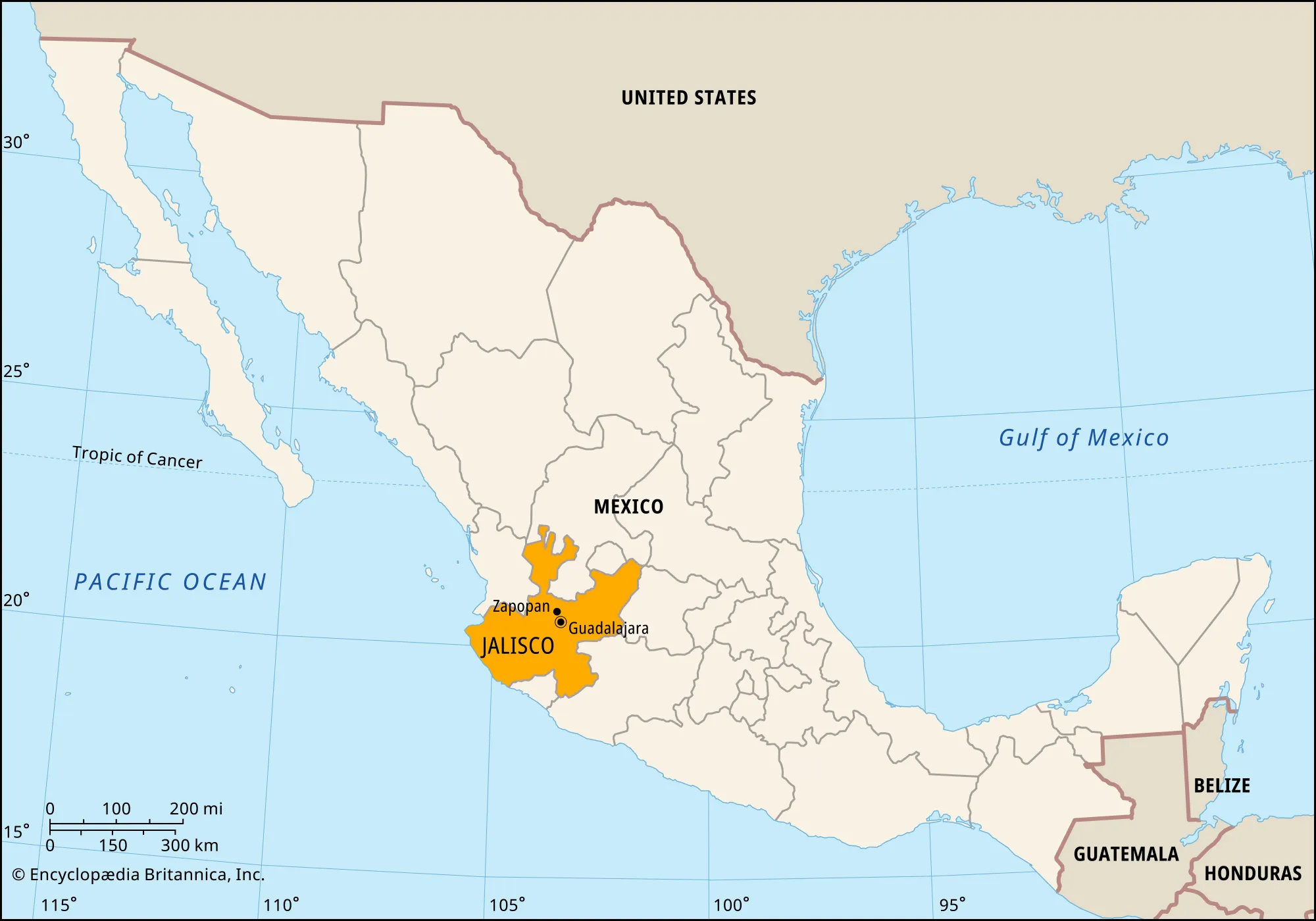 Instruments of Mariachi
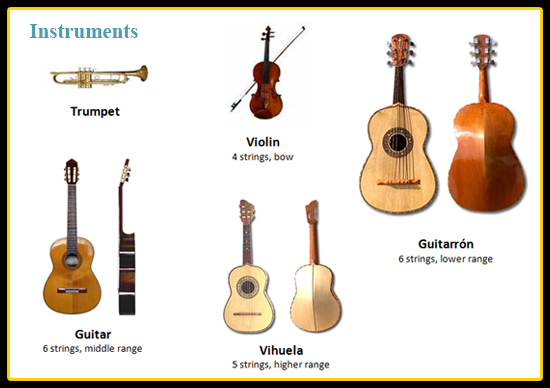 [Speaker Notes: Violin. When used in the mariachi band, the violin is not altered in any way from
its traditional use.
• Vihuela. The vihuela is a creation of the Coca Indians of Southwestern Jalisco
in Mexico. It has five strings and a bowed back, and it is slightly larger than a
ukelele. It is played with a thumb pick in the rasqueado (strummed) style and is
the harmonic and rhythmic foundation of the mariachi band.
• Guitar. A standard guitar is used (not altered in any way) and serves to supplement
the vihuela as a rhythmic element in the mariachi band. The guitar and the vihuela
play the same rhythmic patterns and keep a strong foundation for the group.
Typically, a guitar is used in a mariachi band about 98 percent of the time.
• Guitarrón. The guitarrón is the foundation and bass instrument of the group and
is the single most important element in the mariachi band. It serves not only
as the bass of the group, but it gives the group its characteristic sound. A rule of
thumb is that if there is no guitarrón, there should be no performance.
• Trumpet. A standard trumpet is used (not altered in any way). At various times,
the trumpet players are asked to perform with cup mutes.
• Other instruments. There are occasions when instruments such as the flute,
French horn, accordion, and organ are used. These instruments are used for
specific arrangements.]
“...an orchestral homage to my birthplace, the Mexican
state of Jalisco, where mariachi music originated. The work recounts my experience visiting
the Plaza de los Mariachis in Guadalajara, the capital of Jalisco, a place where mariachis
play their songs in every corner and interrupt each other to win over the crowd.”
—JUAN PABLO CONTRERAS
Let’s listen!
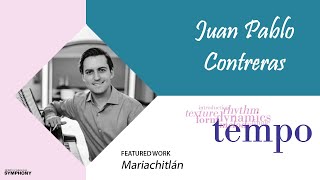 [Speaker Notes: NC Symphony Excerpt Recording]
Let’s listen!
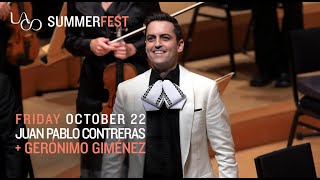 [Speaker Notes: Los Angeles Chamber Orchestra recording]
Lesson #1 Tempo Tantrum!
Lesson #1:  Tempo Tantrum!
Standards
Objectives
Materials
Students will show understanding of tempo through singing and movement.
3.ML.2.3   Recognize standard symbols and traditional terms for dynamics, tempo, and articulation. 
4.ML.2.3   Interpret standard symbols and traditional terms for dynamics, tempo, and articulation while performing music.
YouTube: Tempo Chant
Video Recording: Mariachitlan
YouTube: Cabeza, Hombros, Rodillas y Pies (Head, Shoulders, Knees and Toes)
Metronome or Online Metronome
Four Corners Tempo Signs
Cones (Optional)
Speaker to play music outdoors (Optional)
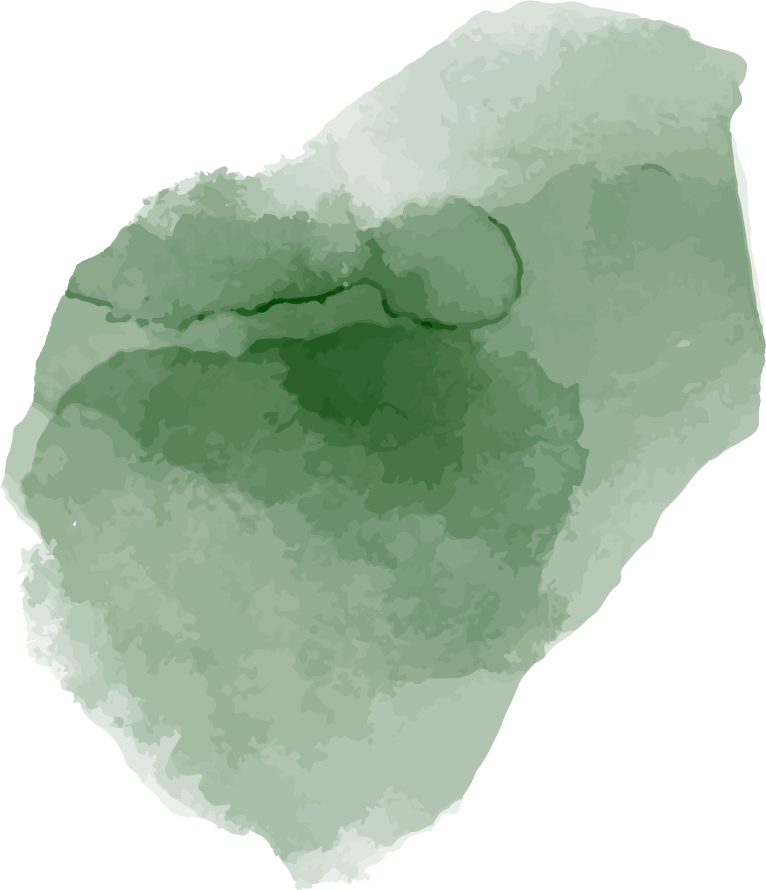 1
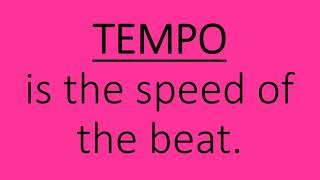 Tempo:the speed of the beat!
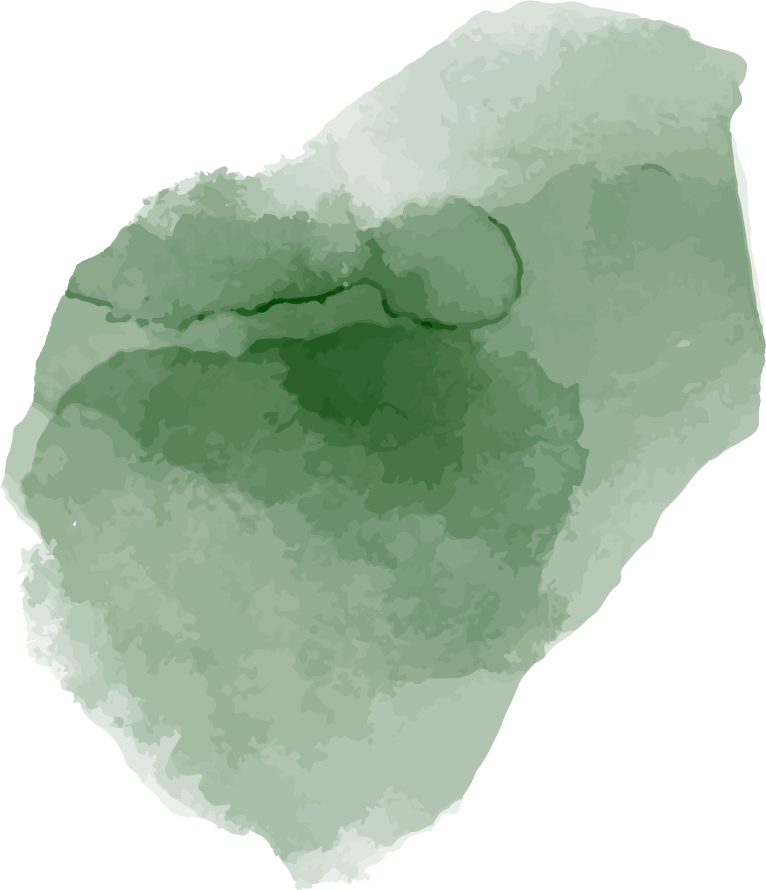 2
Students:
Most music you listen to has an unchanging tempo.
Why would music change tempo?
Do you know of any music that switches between fast and slow tempos?
The music has manytempo changes.
[Speaker Notes: Pop Goes the Weasel
Rattlin’ Bog
Baby Shark
As I Was Walking
In the Hall of the Mountain King
Hava Nagila
Built My Lady a Fine Brick House]
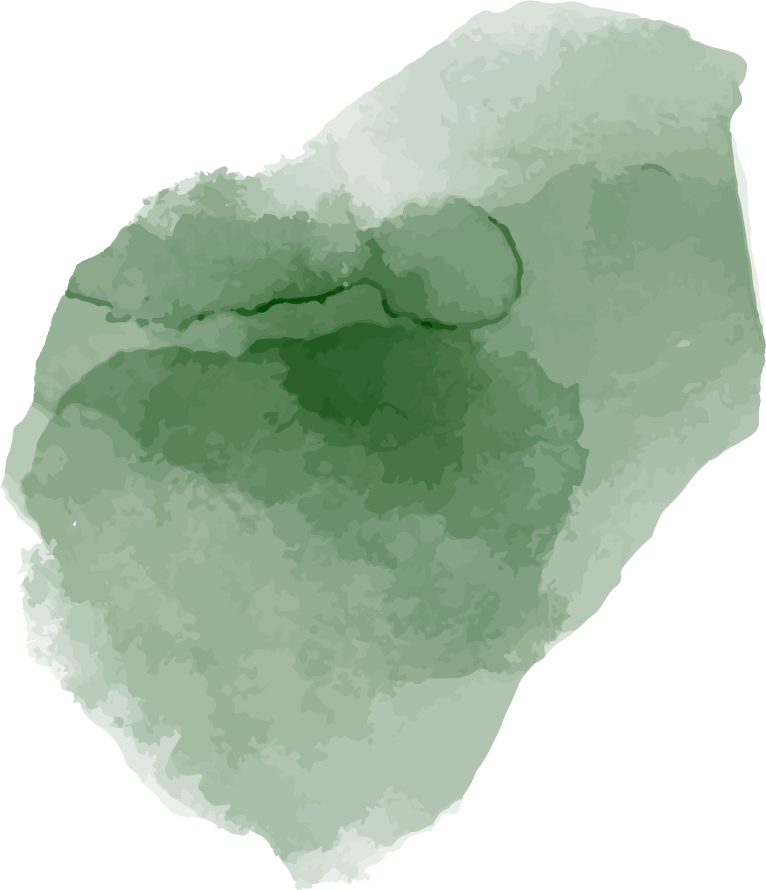 3
Student-friendly

Teacher map with time stamps
Follow thelistening map!
Or jump to step 6
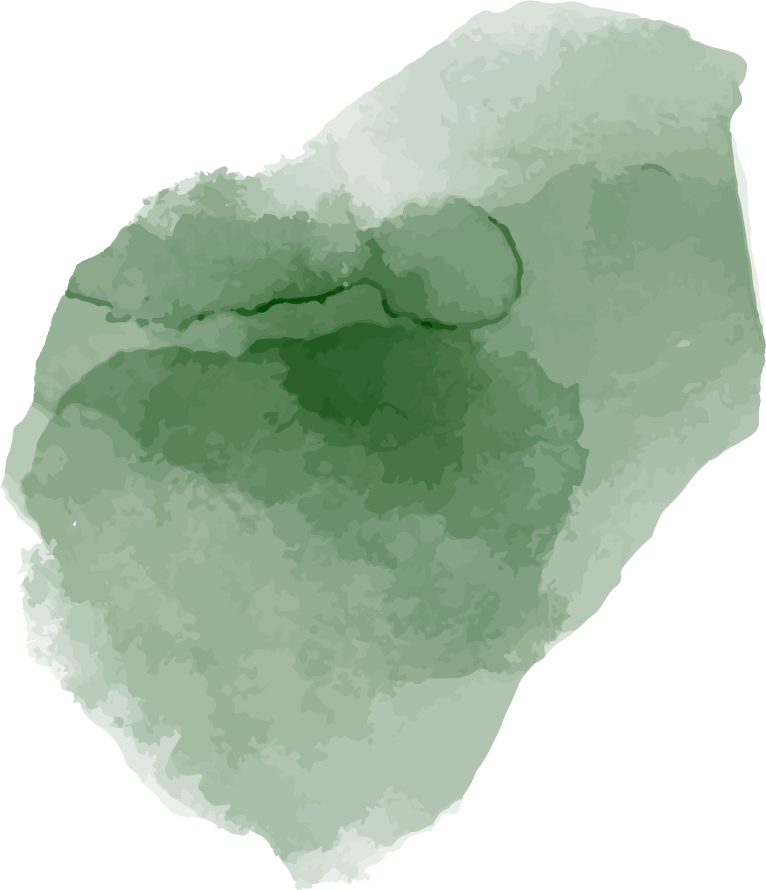 4
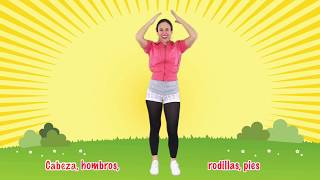 Head, Shoulders, Knees and Toes:en español!
Head, Shoulders, Knees, and Toes
En espanol
Cabeza, head, hombros, shoulders,
Rodillas, knees, pies, feet
Ojos, eyes, orejas, ears, boca, mouth, nariz, nose
Cabeza, hombros, rodillas, pies, rodillas, pies
Cabeza, hombros, rodillas, pies, rodillas, pies
Y ojos, orejas, boca, y nariz
Cabeza, hombros, rodillas, pies, rodillas, pies
Mas rapido! (faster)
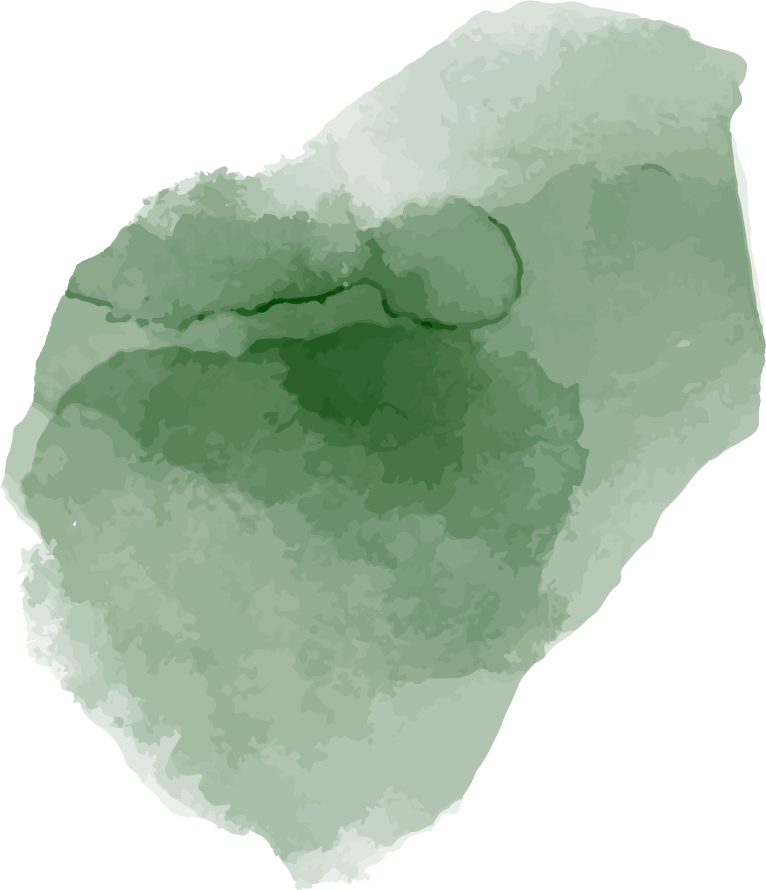 5
Introduce/reviewtempo vocabulary with real life context.
Tempo Chart
[Speaker Notes: Real life examples derived from students on playground]
How do you know it’s time to leave the playground?An adult might sound a whistle!
“Are all the kids usually doing the same thing? (No, all these things can happen at once.) The different groups of kids playing on the playground are kind of like the different mariachis playing their songs trying to get the most attention from the crowd. In the song, a policeman blows the whistle to stop the music, just like a teacher might whistle to stop your playground time.”
My hook…
[Speaker Notes: Extra: If it’s not too loud and disturbing to students, bring your own whistle! If it’s an electric whistle, other students could have a turn at using it to get attention of students.]
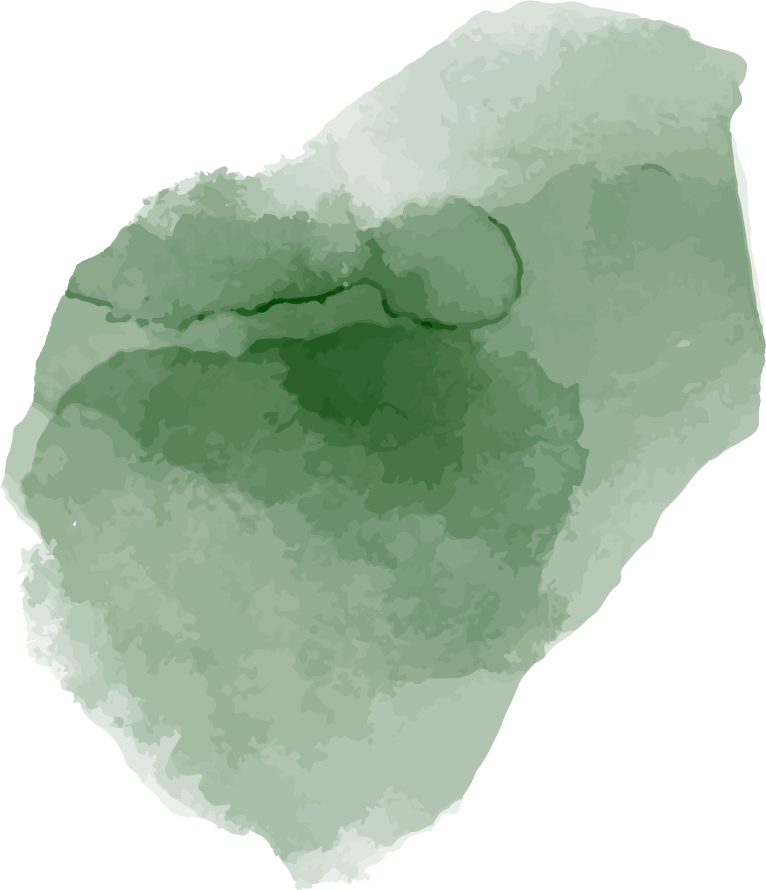 6
Examples of signals are standing up and sitting down or raising a hand
Encourage students to feel the speed of the beat through tapping, patting, or other quiet movement.
Listen to piece with students signalingtempo changes.
Listening Maps
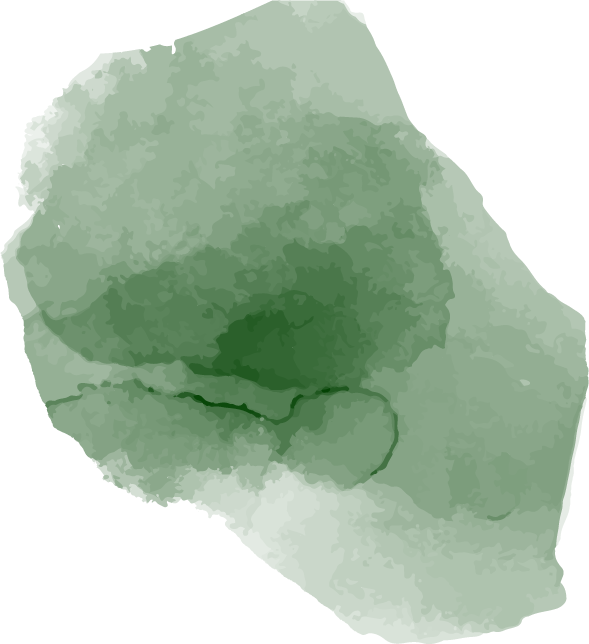 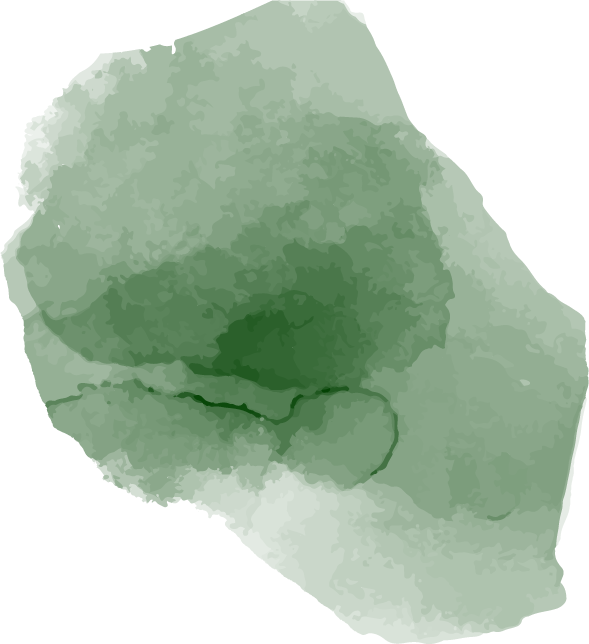 1
2
Student-friendly
Teacher
Icons to follow along!
Time stamps with NC Symphony Excerpt Recording
[Speaker Notes: Listening maps!!]
Teacher Version
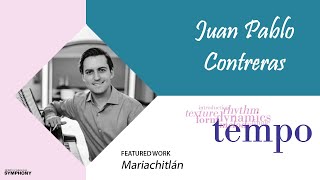 0:03-0:42 Tempo 1 Dotted quarter=96, 6/8
Son jalisciense
0:43-1:18, Andantino semplice, 108
Vals romantico (3/4, flute solo)
1:18-1:34, Changes feel but not tempo
1:34 Rit. And ppp
1:34-2:04 back to Tempo 1
2:04-2:30 Moderato ballabile, Quarter note= 96, ¾
2:30-3:00 Tempo 1, son jalisciense
3:00-3:13 [Like number 6]
3:13-3:34 Violin leads into Tempo 1
3:34 accel. Into whistle
3:40-4:07 Harp and chant, Dotted quarter=108
4:07-4:54 Grandioso, Dotted quarter= 108, 6/8
4:21, Call back to theme at beginning of excerpt
[Speaker Notes: Eighth note 144, Allegro
Slower 108, Andante
5. Back to tempo 1, faster
6. Slower 96, Andante
7. Faster, Tempo 1
8. Slower 96, andante
9. Faster, Tempo 1– then STOP
11. Tempo 1 to the end]
Student Listening Map
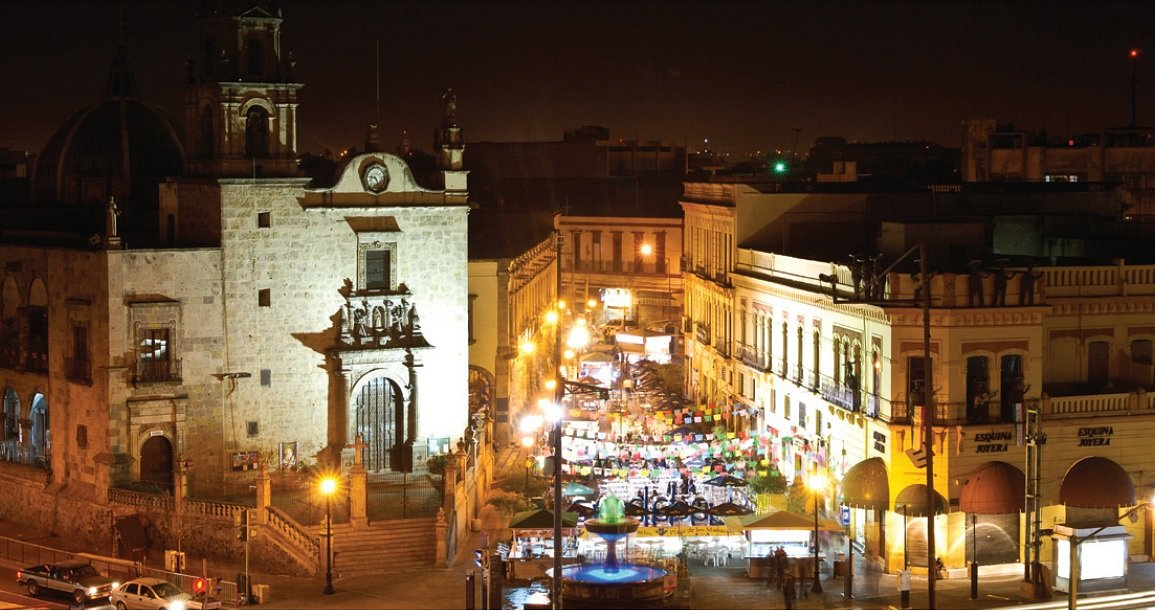 [Speaker Notes: Picture is of Plaza de los Mariachis in Guadalajara]
This is an elimination game where students are given a short time (usually 10 seconds) to move to a corner of a room. The corners are numbered 1-4 and all students should understand what corner has what number. One student, who is not looking, calls out a number between 1 and 4 and students in that corner are out. This game can be modified in many ways.
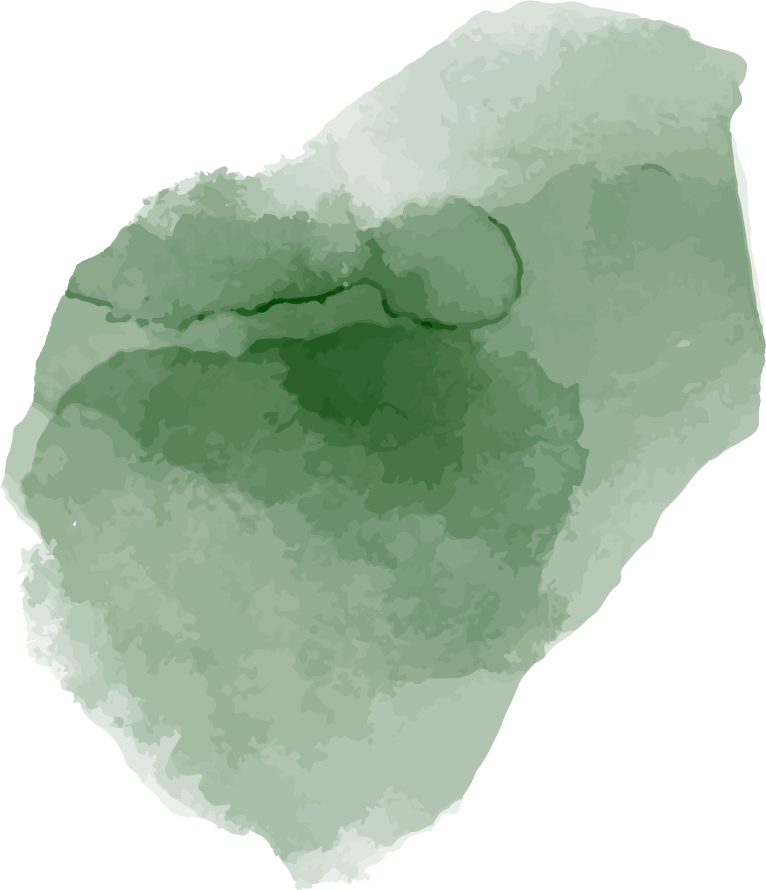 7
THE GAME:Four Corners!
[Speaker Notes: Simplify and make posters]
Tempo Four Corners A.K.A Don’t have a Tempo Tantrum!
For the purposes of this game, begin with the four corners as largo, andante, allegro, and presto. You can put 4 signs up at four corners of the room (optional- number the signs as well).
Students begin at the center of the room. Play students a clip from Mariachitlán where the tempo does not change. As they listen, students should go to the corner that they believe has the correct tempo. Encourage students to think for themselves instead of following where other students go.
Briefly ask students why they believe they have chosen the correct tempo. Tell them the answer and repeat with another clip.
This can be played as a stationary game as well, with students staying in one spot. Students can point to the corner or hold up 1-4 fingers to show their answer.
To increase the challenge, you can add the other two tempos on one of the signs.
This can be played as elimination and as an assessment. I have found that playing this game as non-elimination first keeps students from following the crowd to avoid elimination, but playing elimination later adds a competitive factor, if your students are motivated by that!
If time, space, and weather allows, this game can be played outside with cones or some other object used to mark and show the four corners. Play music clips through a speaker if you have one!
[Speaker Notes: Presto- La Raspa
Largo- Jarabe Ranchero (Largo)]
Lesson #2 Tempo-rarily Tongue Twisted!
Lesson #2:  Tempo-Rarily Tongue Twisted!
Standards
Objectives
Materials
Metronome or Online Metronome
English Tongue Twisters
Spanish Tongue Twisters/Trabalenguas
YouTube: Al Citrón Song Recording
YouTube: Al Citrón stone passing example
Stones or other small round objects
3.ML.1.1   Apply elemental changes, including changes to dynamics, tempo, timbre, or texture, when singing or playing music.
4.ML.2.3   Interpret standard symbols and traditional terms for dynamics, tempo, and articulation while performing music.
Students will show understanding of tempo through speaking, singing, and movement.
[Speaker Notes: Add icons]
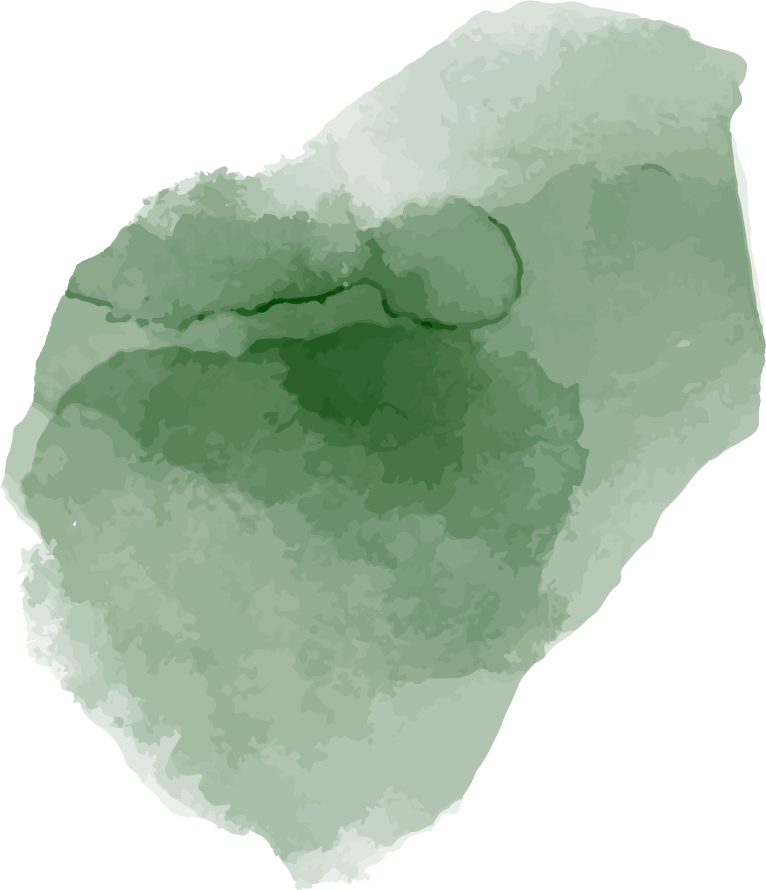 1
Review tempo:Activities from previous lesson can be great energizers!
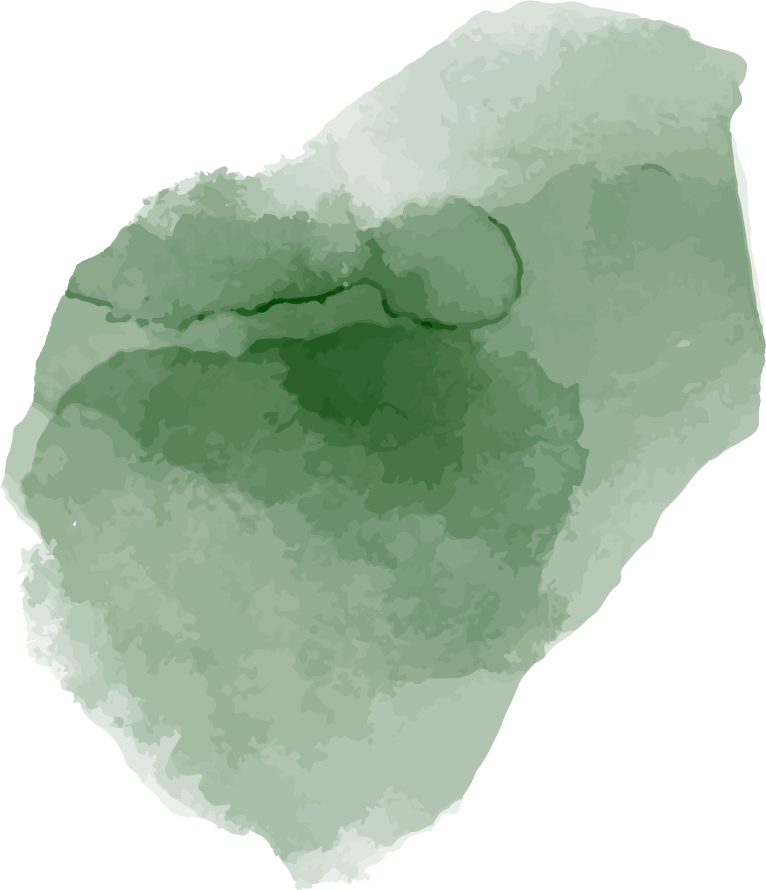 2
EnglishTongue twisters!
Wait… why tongue twisters?
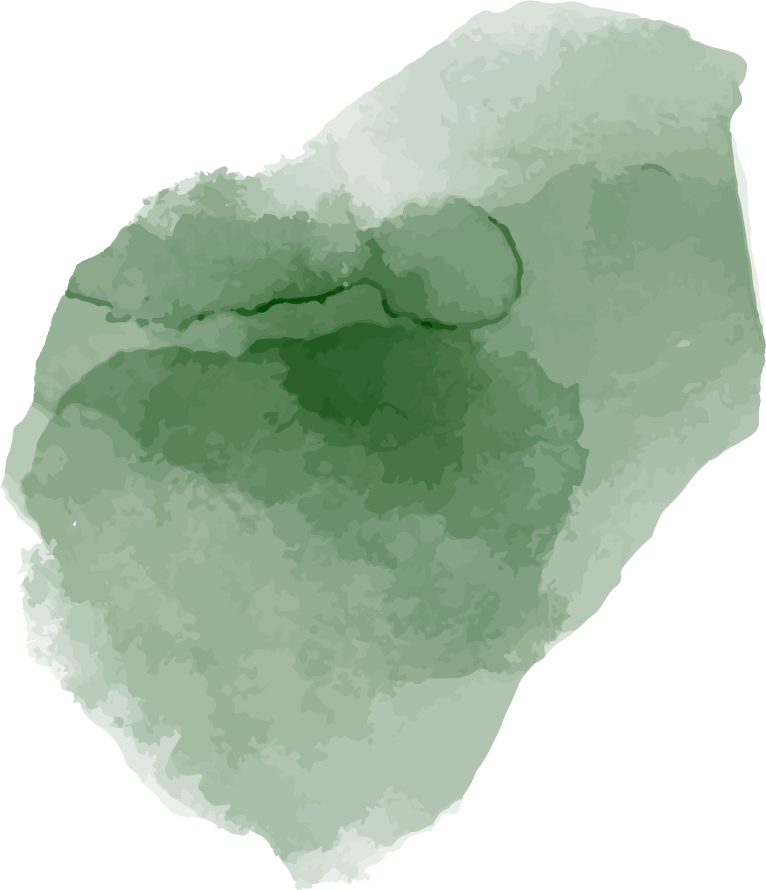 … paired with tempo, they help our students read!
Fluency=Accurate, 
Quick,
Expressive
[Speaker Notes: quick= not too slow or fast]
English Tongue Twister Examples
Unique New York
Betty bought butter, but the butter was bitter, so Betty bought better butter to make the bitter butter better.
Red leather, yellow leather
Peter Piper picked a peck of pickled peppers. A peck of pickled peppers Peter Piper picked. If Peter Piper picked a peck of pickled peppers, where’s the peck of pickled peppers Peter Piper picked?
[Speaker Notes: Ensure students stick to tempo with a metronome- or they can echo you]
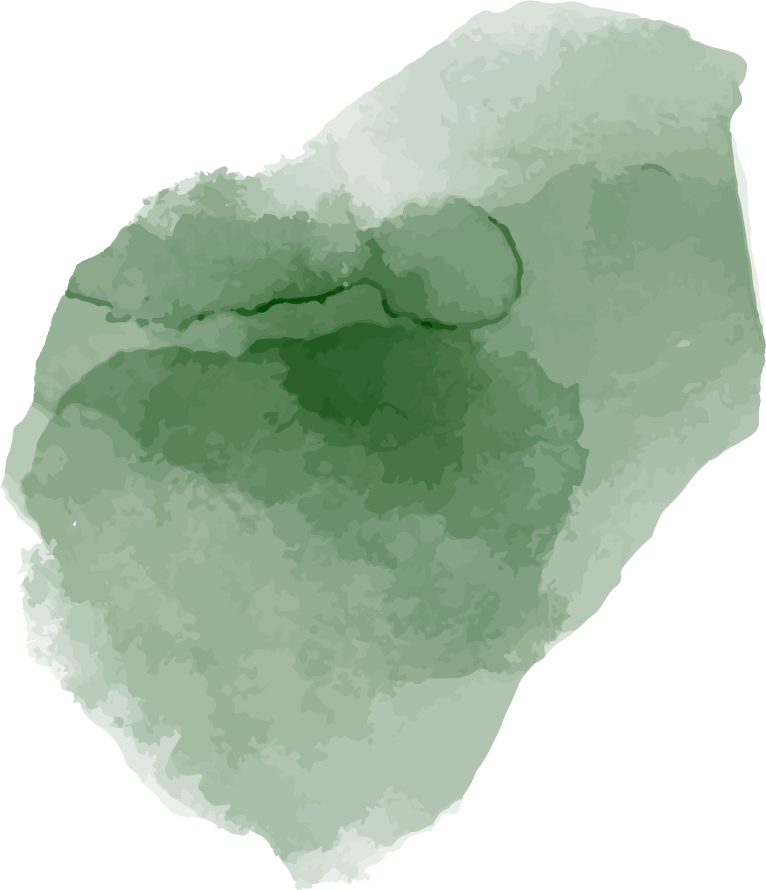 3
Spanish tongue twisters:trabalenguas!
Spanish tongue twisters:
Trabalenguas
Mi mamá me mima mucho.
My mom spoils me a lot.
Un perro rompe la rama del árbol.
A dog breaks the tree’s stick.
Gallo y grillo, gritan, gozan. Gritan, gozan, grillo y gallo.
Rooster and cricket, shout, have a great time. Shout, have a great time, cricket and rooster.
Pepe Pecas pica papas con un pico, con un pico pica papas Pepe Pecas
[This is the Spanish version of the popular ‘Peter Piper picked a pepper.’] Joe Freckles chops potatoes with a pick, with a pick Joe Freckles chops a potato.
[Speaker Notes: Can do as echoes]
This is a a stone passing children’s game from Mexico. If you are familiar with “Obwisana” from Ghana, it is similar!
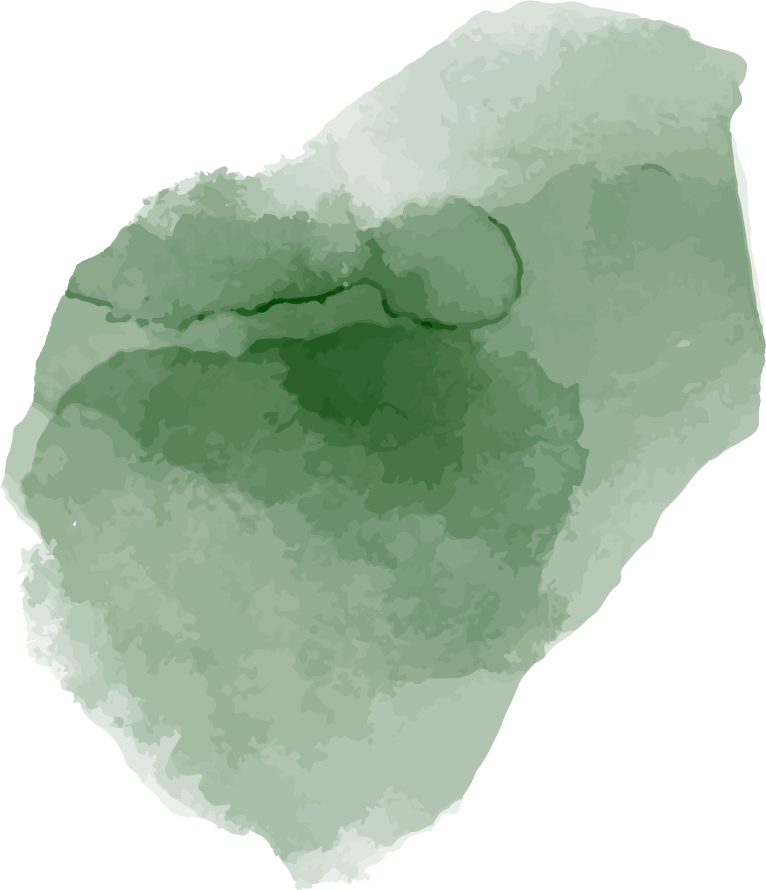 4
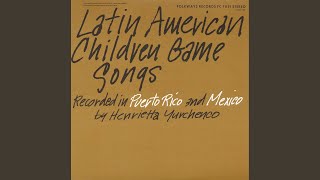 THE GAME:Al Citrón!
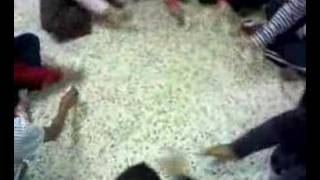 Al Citrón
Play the “Al Citrón” recording for students and have them pat to show the beat. You should be able to hear the sound of the students tapping the stones on the ground in the recording.
Teach the pronunciation of Al Citrón by rote.
Teach the melody of Al Citrón phrase by phrase. Have students pretend to “grab and pass” while they sing. Passing can go to the right or the left. Passing to the right will make the stones go counterclockwise. If you choose to go the opposite way, follow the below directions but opposite.
Have students sit in a circle facing inward. Give each student one stone or other small round object. Have students keep their stone in their hand, practice tapping the stone with the beat in front of them and to their right on the beat.
Add in grabbing and passing, which requires students to let go of the stone and grab the one placed in front of them by the person on their left.
This game can also be done with cup passing or anything that is small enough to be easily passed.
Do the game at different tempos.
Optional: Students can compose a new passing game. Cups offers more creativity and complexity in terms of the passing routine.
[Speaker Notes: expand]
Al Citrón
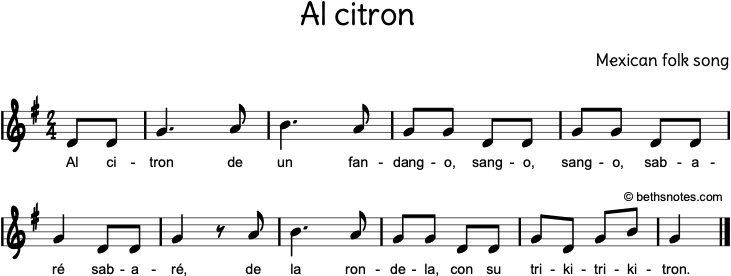 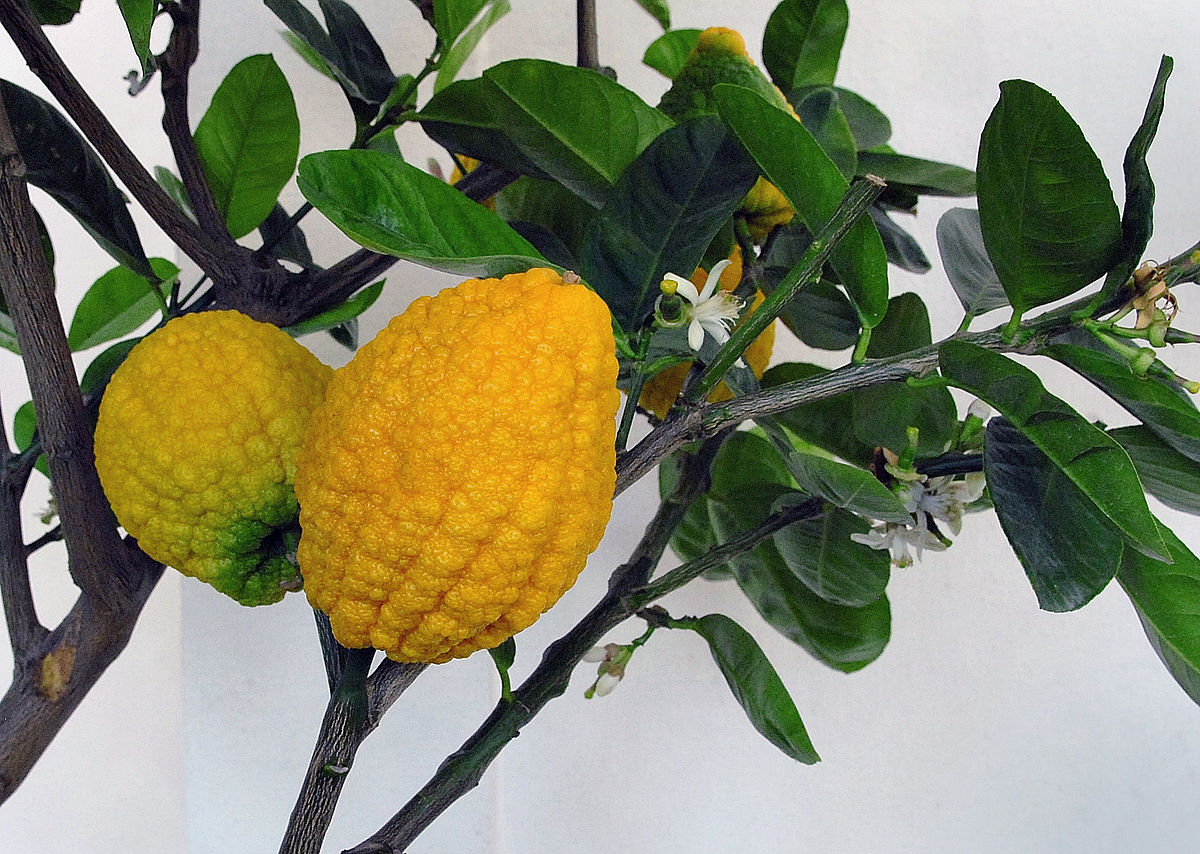 [Speaker Notes: Sheet music from Beth’s Notes]
Al Citrón Pronunciation
Al Citrón de un
ahl see-TRONE deh OON
fandango, Sango sango, 
fahn-DAHN-go SAHN-go SAHN-go
Sabare sabare
sah-bah-REH sah-bah-REH
de la randela, 
deh lah rahn-DEH-lah
con su triki triki tron
cone soo TREE-kee TREE-kee trone
[Speaker Notes: Add melody]
Books for your classroom!!!
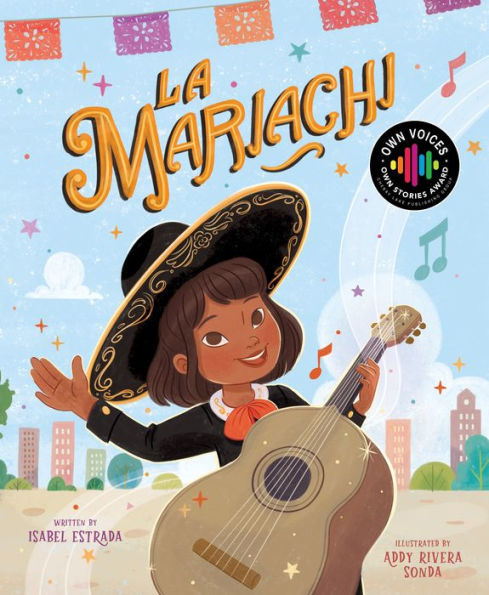 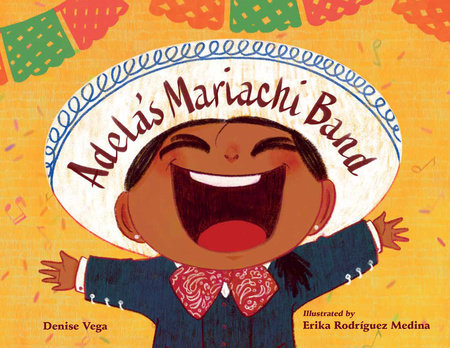 [Speaker Notes: Add books]
Hispanic Heritage Month!
Sept. 15- Oct. 15
Activity extensions for the country of Mexico:
La Raspa and Jarabe Tapatío (The Mexican Hat Dance is a combination of these two tunes)
Los Machetes
Las Mañanitas
Carnegie Hall Musical Explorers: Son Jarocho with the Villalobos Brothers
Lesson 1: La Guacamaya
Lesson 2: El Colás
¡GRACIAS!
Please email me if you have any questions or want to chat elementary music!!!

Talia Cieri
tcieri@ncmcs.org
CREDITS: This presentation template was created by Slidesgo,which includes icons from Flaticon, and infographics and images from Freepik. Please keep this slide to attribute to us
Instructions for use
In order to use this template, you must credit Slidesgo by keeping the Thanks slide.
You are allowed to:
- Modify this template.
- Use it for both personal and commercial projects.
You are not allowed to:
- Sublicense, sell or rent any of Slidesgo Content (or a modified version of Slidesgo Content).
- Distribute Slidesgo Content unless it has been expressly authorized by Slidesgo.
- Include Slidesgo Content in an online or offline database or file.
- Offer Slidesgo templates (or modified versions of Slidesgo templates) for download.
- Acquire the copyright of Slidesgo Content.
For more information about editing slides, please read our FAQs or visit Slidesgo School:
https://slidesgo.com/faqs and https://slidesgo.com/slidesgo-school